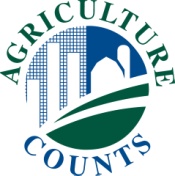 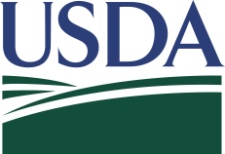 United States Department of Agriculture
National Agricultural Statistics Service
November Crop Report

November 7 Crop Progress and Condition



Nick Streff
USDA NASS
November 12, 2021
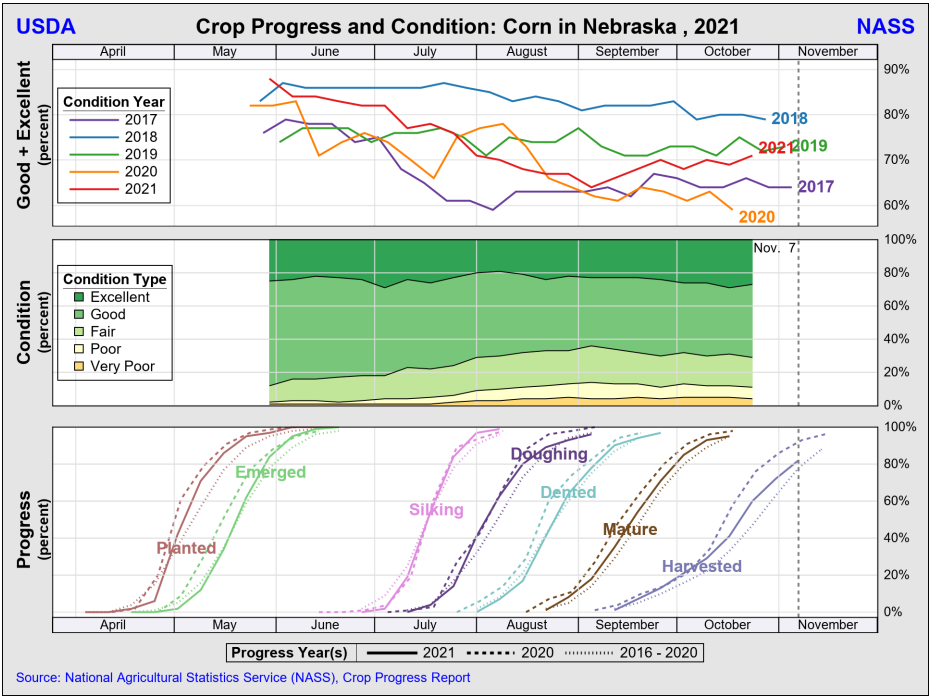 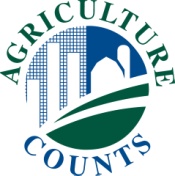 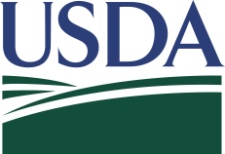 7-19-21
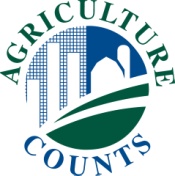 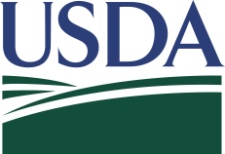 3
[Speaker Notes: Harvest progressed ahead of normal this year which is quite a change from last year.  

As of 11/15, corn was 96% harvested.]
November 2021 Corn Yield
Bushels and Percent Change from Previous Month
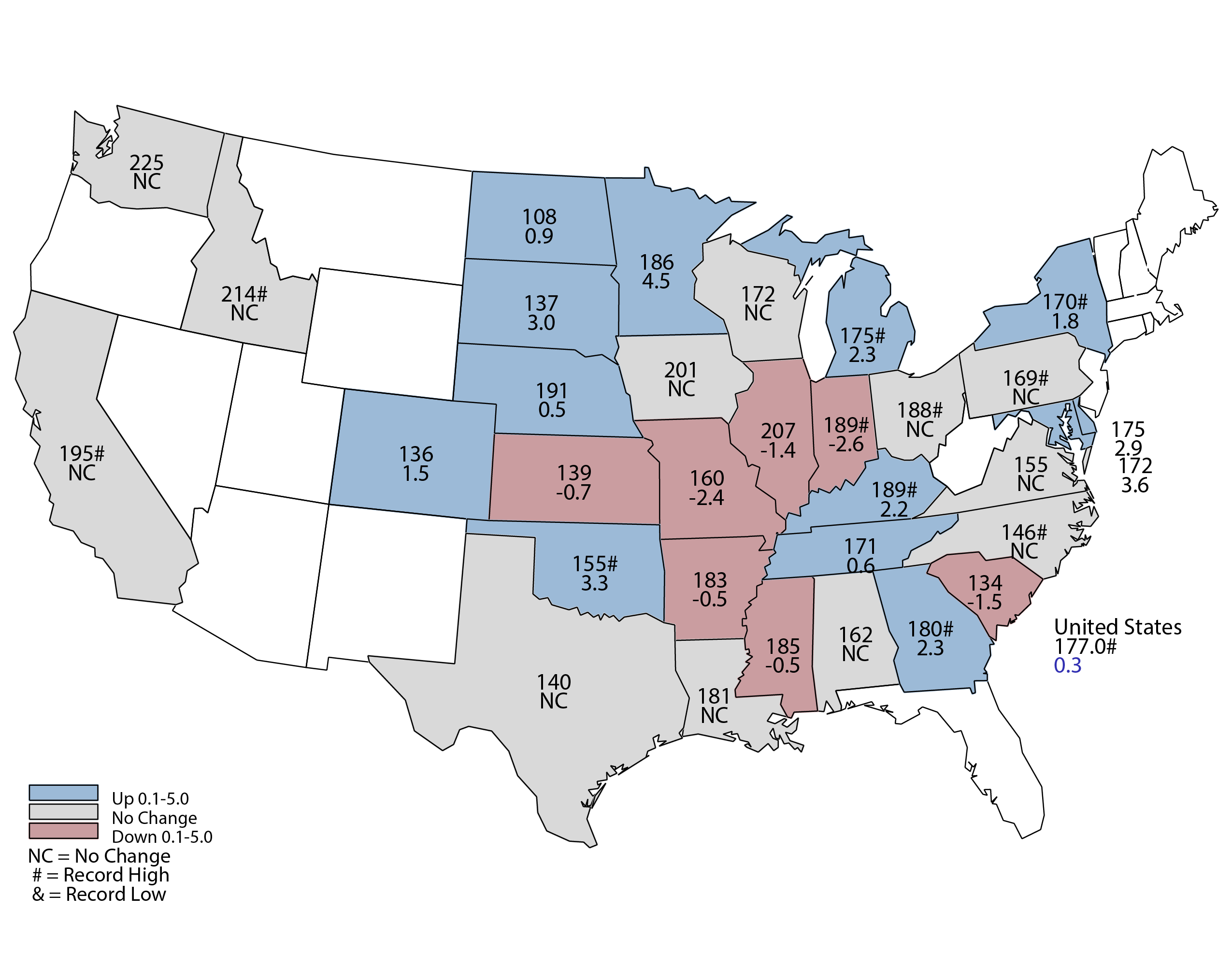 November 9, 2021
[Speaker Notes: Corn Yield

NE Corn yield is forecast at 191 bu/ac.  The record yield is 192 set in 2018.]
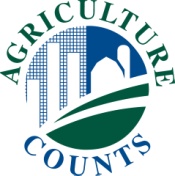 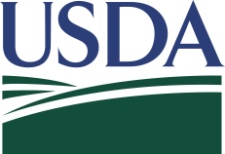 November 2021 Corn Production
Nebraska
Billion Bushels
5
[Speaker Notes: Corn Production
Nebraska's 2021 corn crop is forecast at a record 1.83 billion bushels, up 3% from last year's production, according to the USDA's National Agricultural Statistics Service. Area to be harvested for grain, at 9.60 million acres, is down 3% from a year ago.]
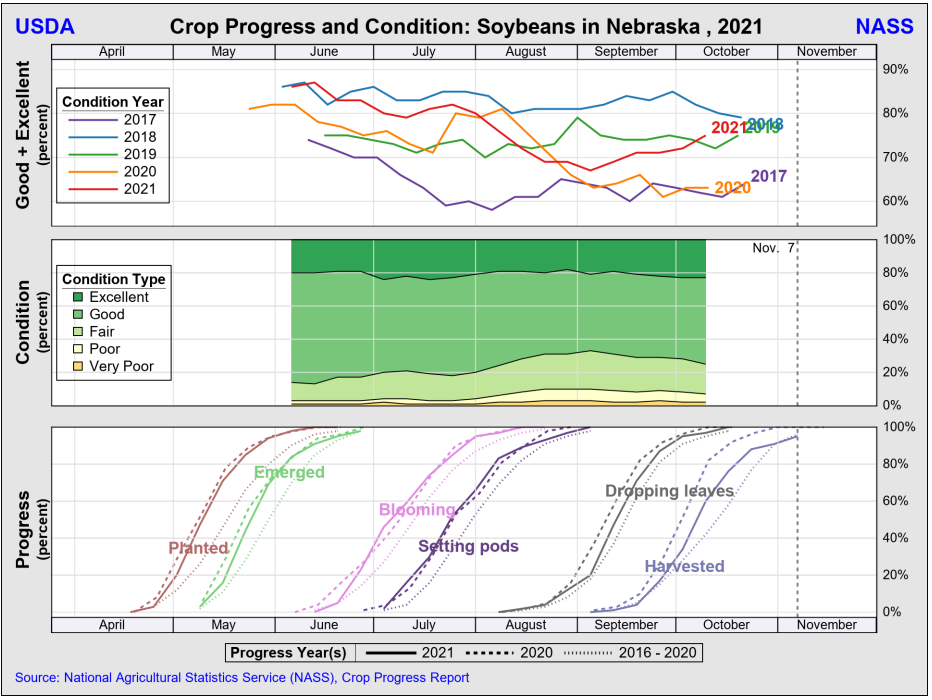 6
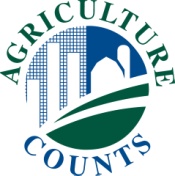 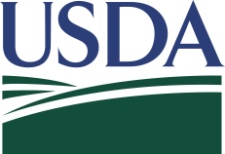 7
November 2021 Soybean Yield
Bushels and Percent Change from Previous Month
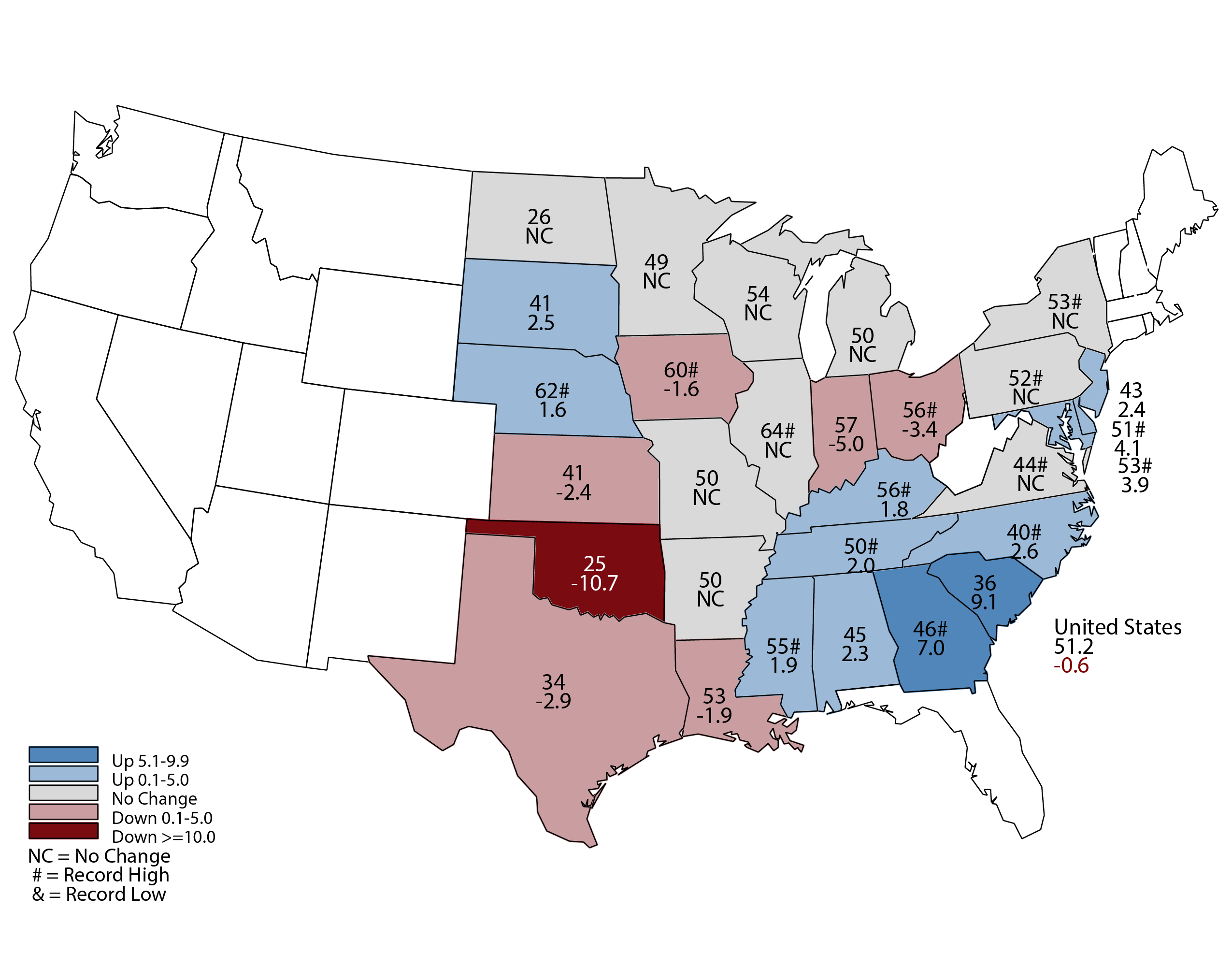 November 9, 2021
[Speaker Notes: Soybean Yield
NE Yield is forecast at 62 bu/ac, which would be a record.  Previous record was 61 bu/ac set in 2016.]
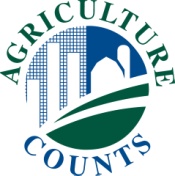 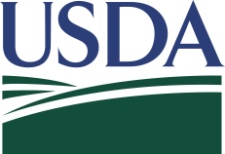 November 2021 Soybean Production
Nebraska
Million Bushels
9
[Speaker Notes: Nebraska Soybean production is forecast at a record 344 million bushels, up 15% from last year. Area for harvest, at 5.55 million acres, is up 8% from 2020.]
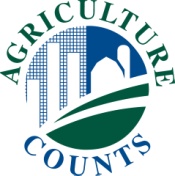 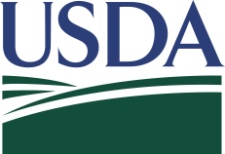 October 2021 Crop Production
Nebraska

Alfalfa hay production, at 3.74 million tons, is up 15% from last year. Area for harvest, at 960,000 acres, is up 12% from a year ago. Yield of 3.90 tons per acre is up 0.10 ton per acre from 2020.

All other hay production, at 2.48 million tons, is down 20% from last year. Area for harvest, at 1.55 million acres, is down 18% from a year ago. Yield of 1.60 tons per acre is down 0.05 ton from 2020.
10
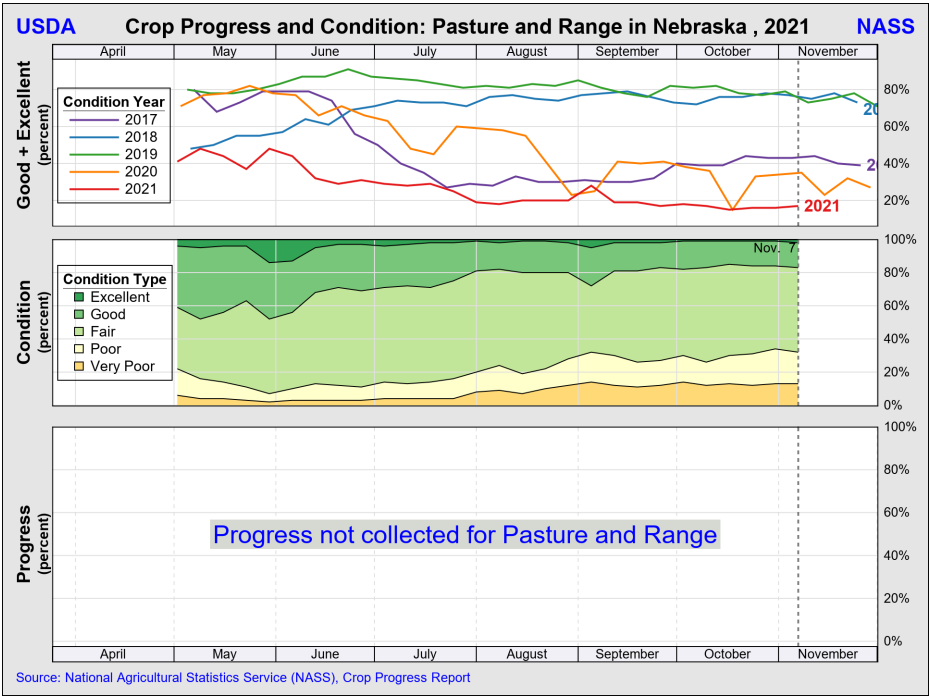 11
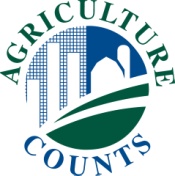 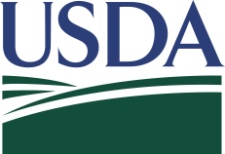 Crop Progress and Condition Report November 7, 2021
12
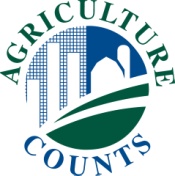 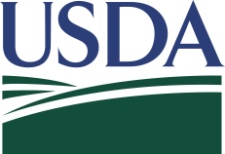 Upcoming Events
13
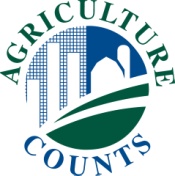 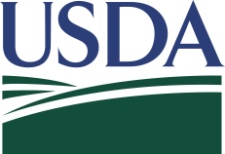 United States Department of Agriculture
National Agricultural Statistics Service
All Reports Available At
www.nass.usda.gov
For Questions
402-437-5541
800-582-6443
14